Adjunct and GTA Credentialing Process
Created by Felipe Vargas
GOALS
PROVIDE AN OVERVIEW OF THE CREDENTIALING PROCESS FOR ADJUNCTS AND GTA’S.

PROVIDE WIZARD ACCESS AND NAVIGATION

RESPONSABILITIES

WHAT MAKES A TRANSCRIPT OFFICIAL

TRANSCTRIPT REQUEST PROCESS 

CREDENTIALING CALENDAR
LET’S GET STARTED!
The process starts at the department as this is your hire. 

Access to the Wizard (https://wizard.fau.edu/)

Official Transcript

Signed offer letter (https://www.fau.edu/hr/recruitment-services/amp-and-sp-hiring-process/)

Sample Syllabus 

Curriculum Vitae
Wizard
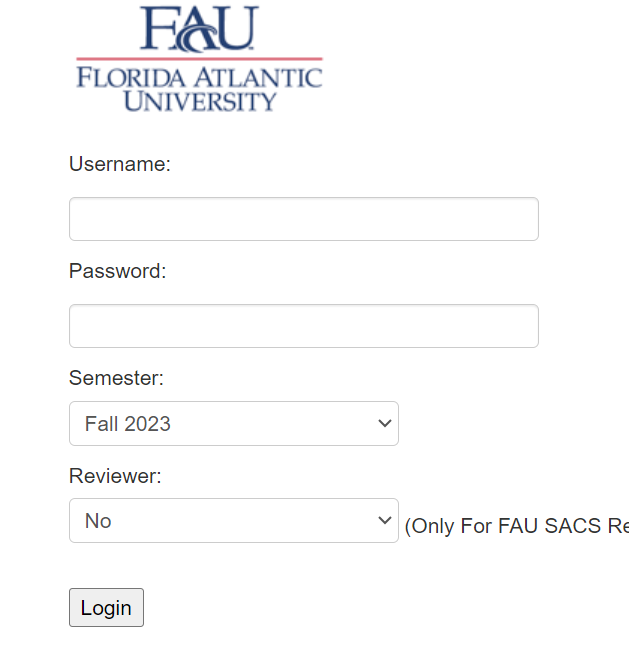 The Wizard is a program used to credential adjuncts and GTA’s.

The Wizard only works on University connected computers or via VPN. 

For VPN requests visit (https://www.fau.edu/oit/security/vpn/)

https://wizard.fau.edu/
Wizard Credentialing Process
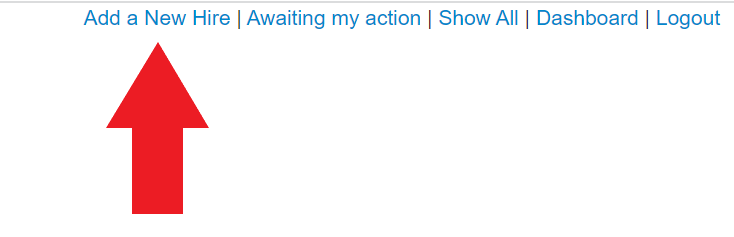 Process Flow at the Department
Must enter hire into the Wizard

Hires are credentialed per course, and not as a whole. 

Each course taught must be entered separately. 

Must attach the CV, Sample Syllabus, and Signed Offer letter on every entry. 

To Request access please email fvargas@fau.edu
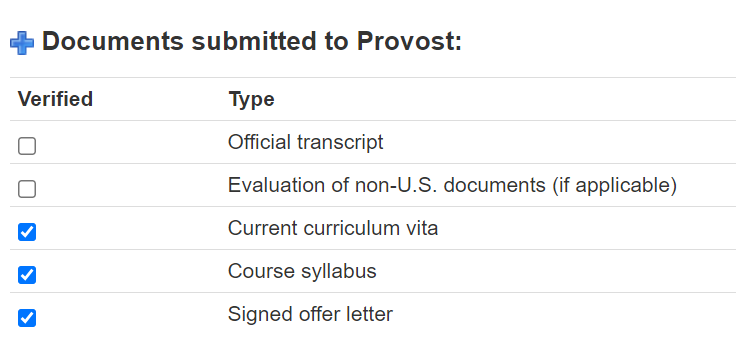 Process workflow at the Department continued…
Individuals can be credentialed via the following avenues:

Terminal Degree in Discipline
Other terminal degree - credential by research/experience/creative activity
Other terminal degree - credential by coursework
Other terminal degree - credential by coursework and research/experience/creative activity
Masters degree
Bachelors degree
Process workflow at the Department continued…
All hires apart from individuals with Terminal Degrees must have 18 relevant credits listed in the Relevant Coursework.
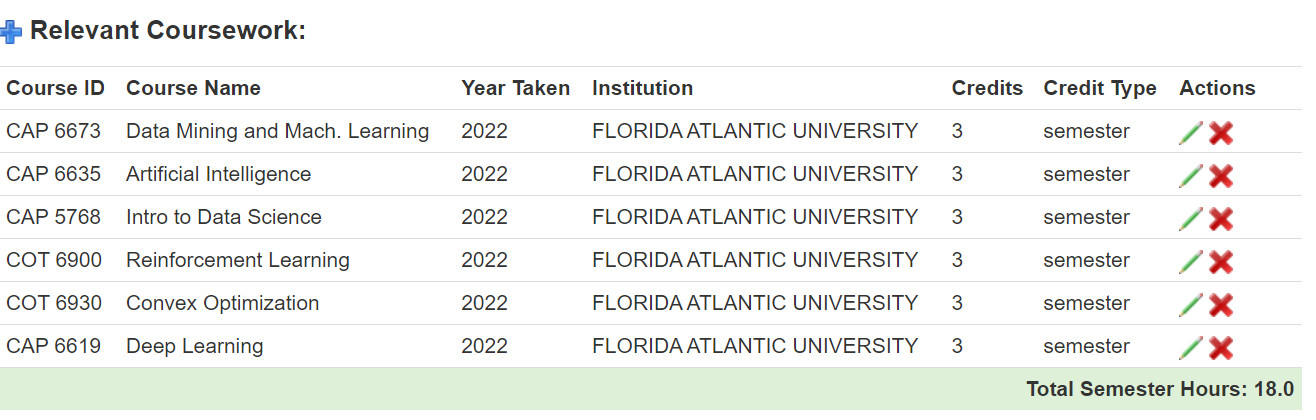 Process workflow to the Provost
The Wizard operates similarly to WorkDay as items are moved as they are approved. 

Hires must be fully approved at the college level

All information must be entered accordingly or will be sent back for corrections. 

An Official transcript is needed for evaluation
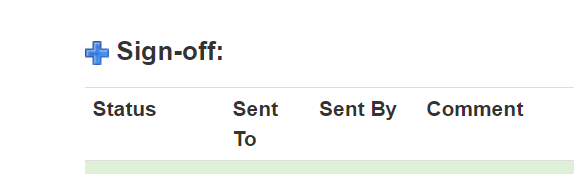 OFFICIAL TRANSCRIPTS – SACSCOC REGULATIONS
Physical

 Must arrive directly from issuing institution in a closed envelope.

Cannot be addressed the student (hire).

Can be opened at the department for inspection. 

Must follow other SACSCOC regulations
Electronic

Must arrive directly from issuing institution (Registrars Office).

Cannot be addressed the student (hire).

Can be opened at the department for inspection. 

Must follow other SACSCOC regulations
What about foreign earned degrees?
They will need to be evaluated by a NACES agency.

https://www.naces.org/members

NACES agency send evaluations directly to department 

Verifications of education forms are not to be used for credentialing purposes. 

It is the hires responsibility to handle their respective degree evaluation.
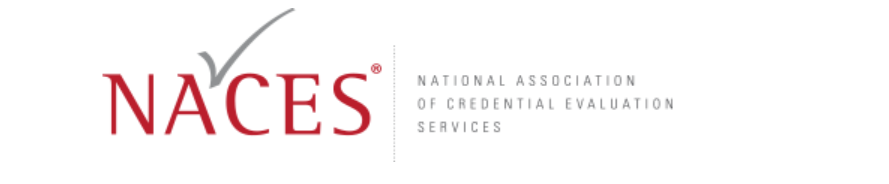 NACES evaluations for nonterminal degrees
NACES evaluations for nonterminal degrees will need a detailed course evaluation. 

Nonterminal degrees must list 18 credits of relevant course work in the Wizard.
Helpful information from SACSCOC
Faculty teaching baccalaureate courses: doctoral or master’s degree in the teaching discipline or master’s degree with a concentration in the teaching discipline (minimum of 18 graduate semester hours in the teaching discipline). At least 25 percent of the discipline course hours in each undergraduate major are taught by faculty members holding the terminal degree—usually the earned doctorate—in the discipline. 

3000-level course, the IOR needs to have a completed Masters degree at a minimum. 

The click here for the Provost Credentialing Manual
Credential Review
It takes up to 24 hours for the hire to be added into the schedule as soon as it has been ultimately approved by Dr. Barclay Barrios.
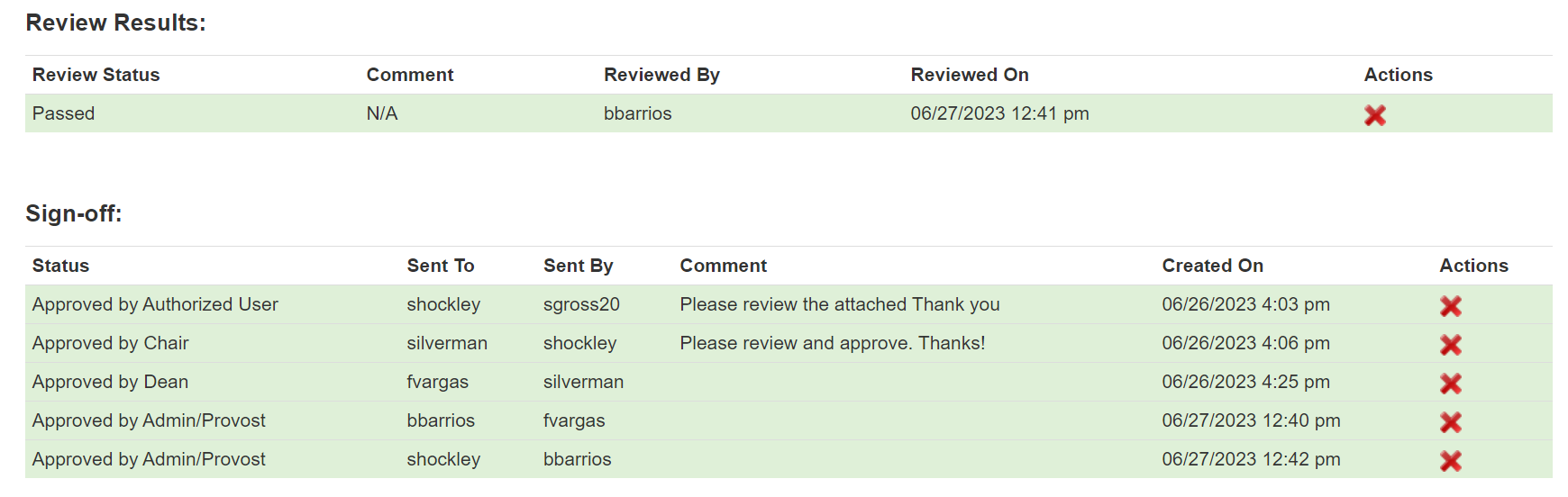 Internal Transcript Request (FAU only)
I can assist in obtaining official transcripts for adjuncts and GTA’s to no cost. You will need to email fvargas@fau.edu the following details:

Full Name
Z#


 Once the transcript is ready the department will have to pick it up. This process has a turnaround of less than 48 hours.
CREDENTIALING CALENDAR
Starting Spring 2024 we will unveil the new credentialing calendar.

Keep us on track.


Key dates:

Dec 12:  Last day to request transcripts
Dec 15: Last day to guarantee credentialing pending review
CREDENTIALING CALENDAR MOVING FORWARD
Deadline: 22 days prior to the start of a semester. 

Guarantees IOR makes it into the schedule

After deadline we cannot guarantee individual will make it into the schedule.
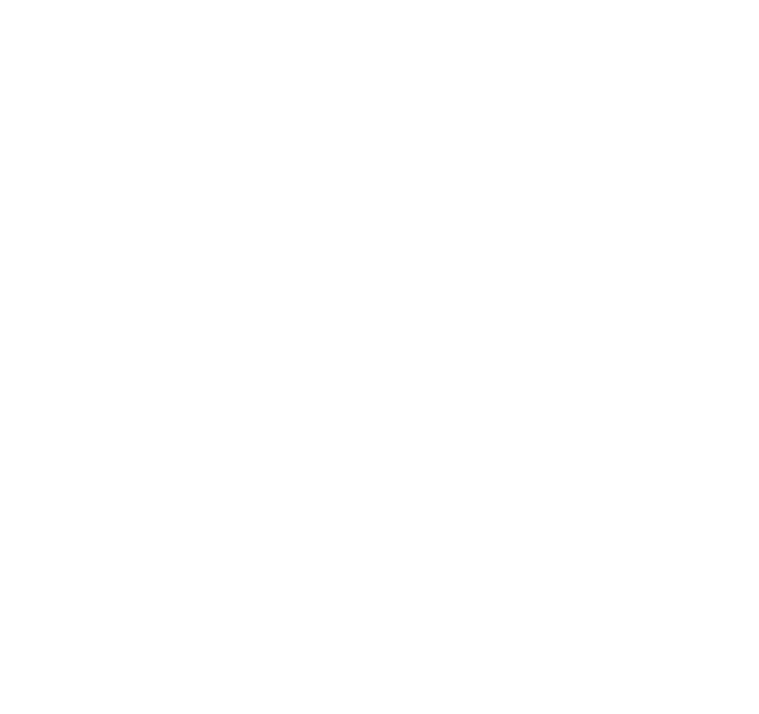 FALL 2024
Helpful links
Credentialing Manual 

Academic Calendar

NACES

SACSCOC – Principles of Accreditation

SACSCOC – Resource Manual 

Wizard Link
FULL TIME NEW HIRES AND CREDENTIALING
PROCESS STILL STARTS AT DEPARTMENT

PLEASE SEND PACKETS TO SKANE2021@FAU.EDU 

NOT CREDENTAILED IN THE WIZARD

OFFICIAL TRANSCRIPTS